Thứ Ba, ngày 12 tháng 10 năm 2021.
Tiếng Việt
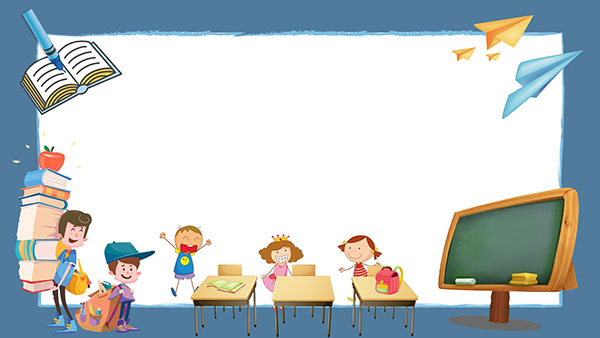 KHỞI ĐỘNG
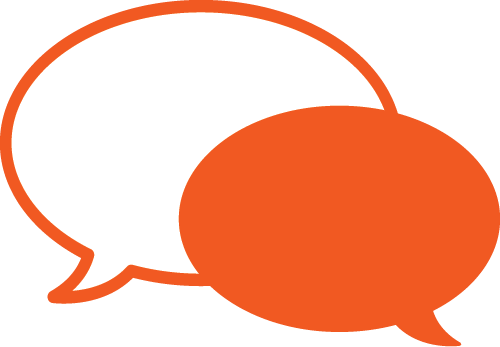 Nói và nghe
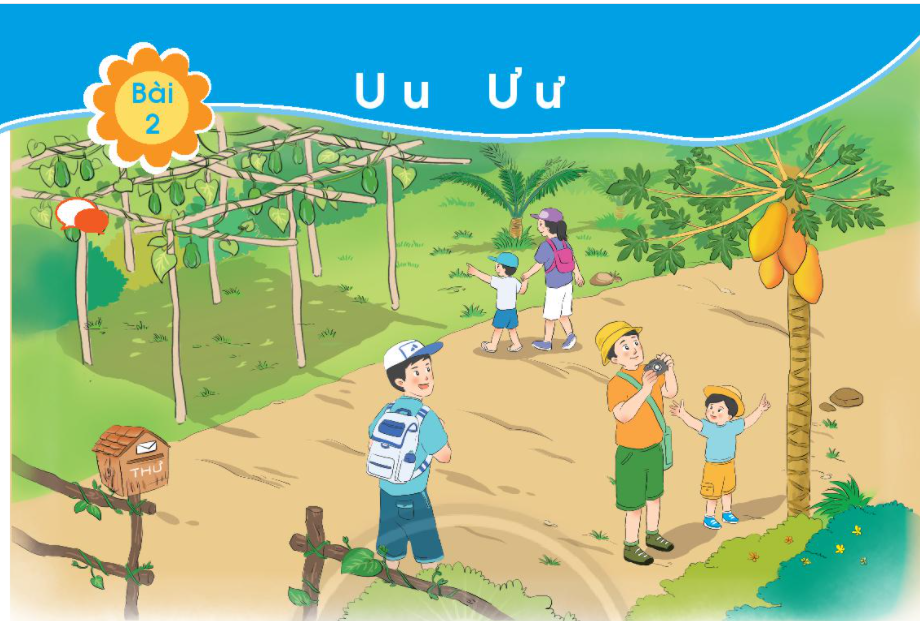 su su
đu đủ
ba
thư
bé
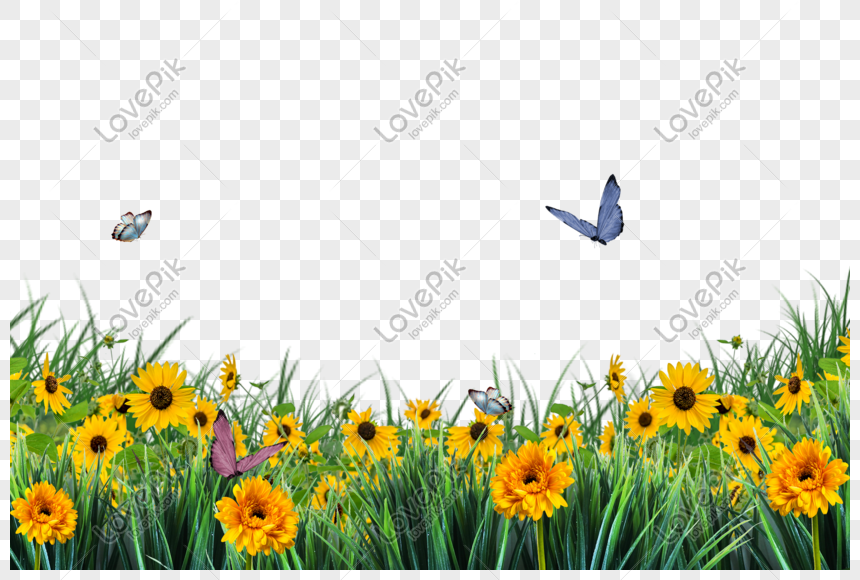 Tiếng việt 1
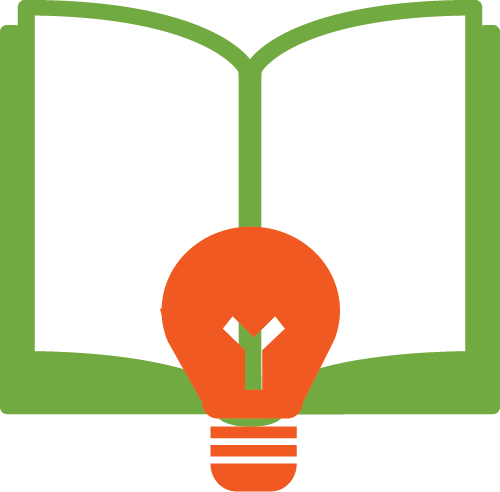 Đọc
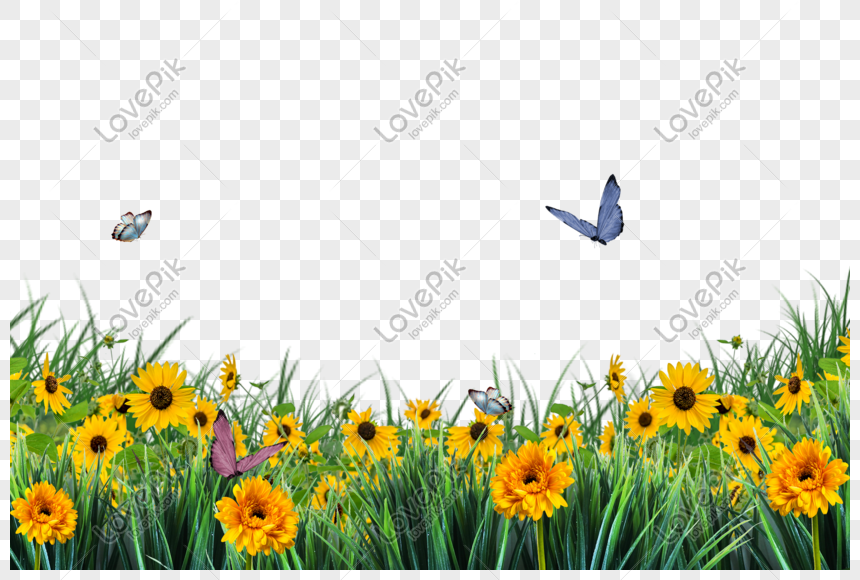 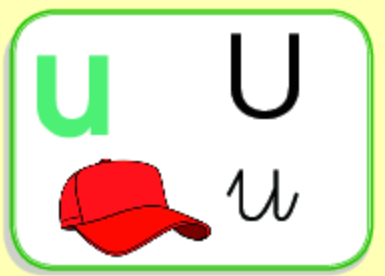 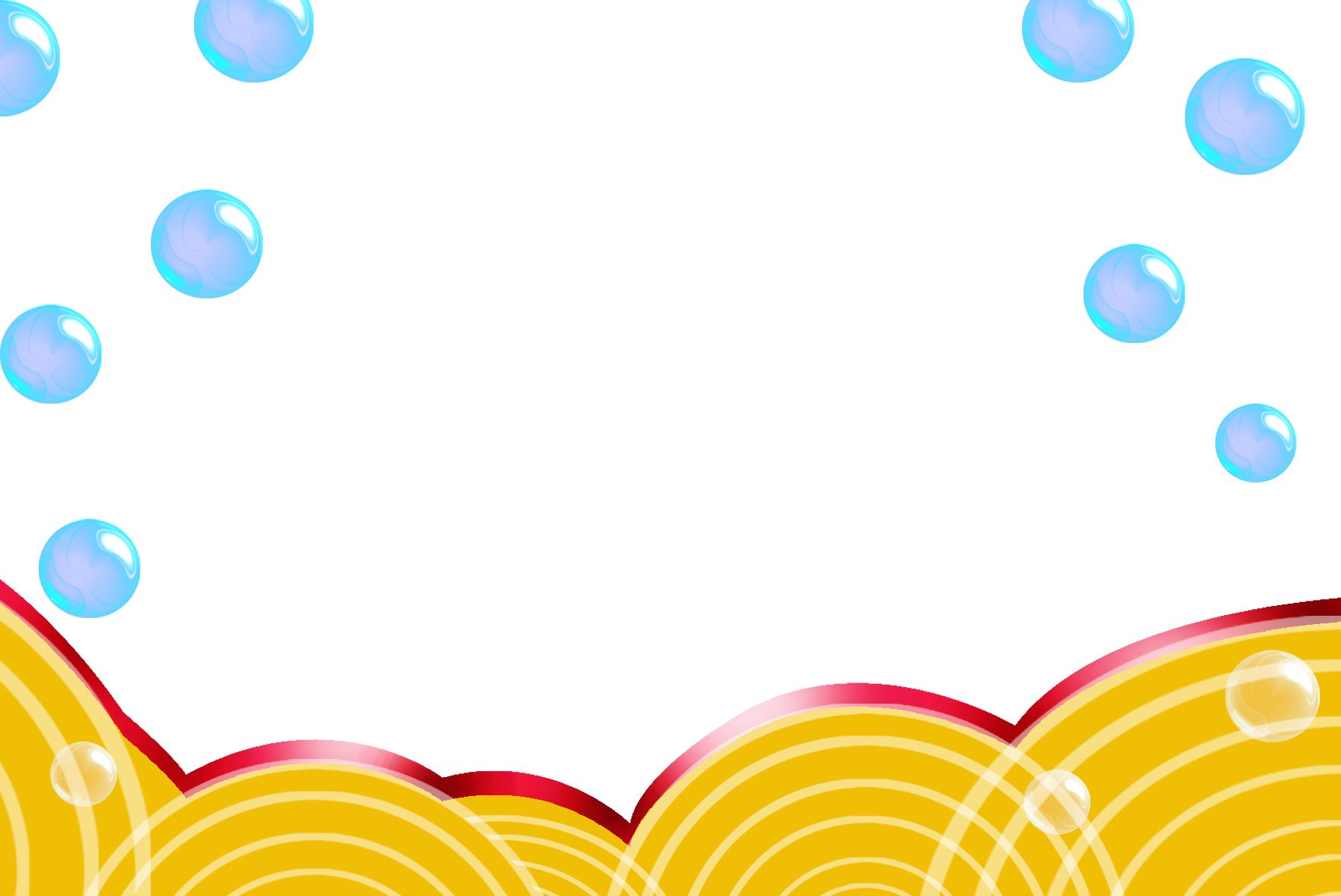 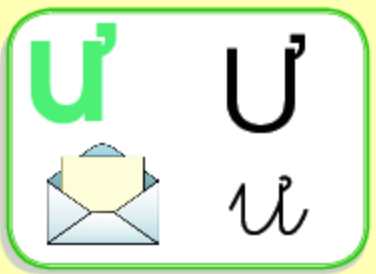 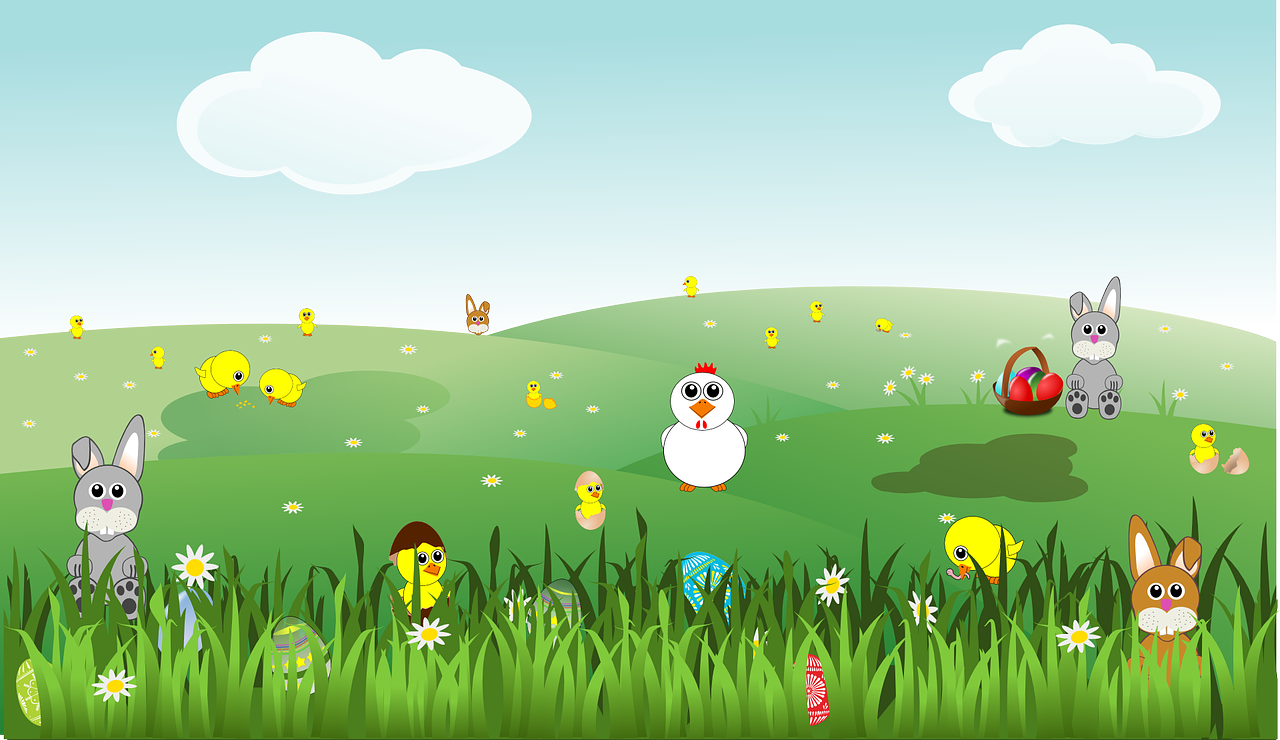 u
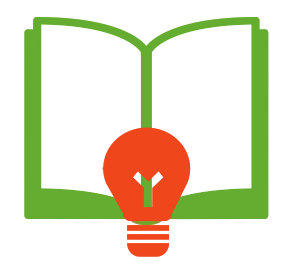 m
u
mũ
ư
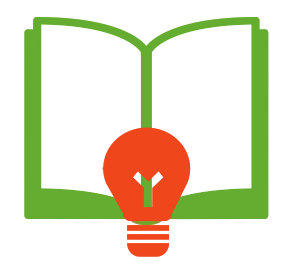 ch
ư
chữ
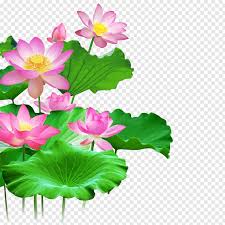 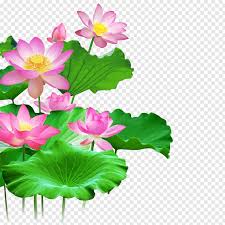 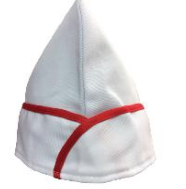 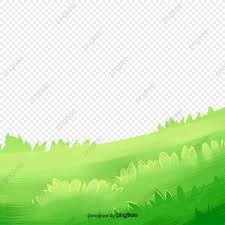 mũ
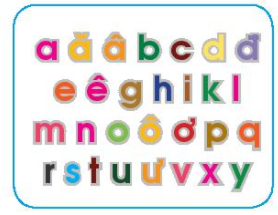 chữ
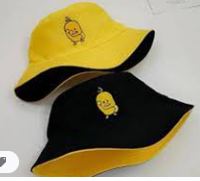 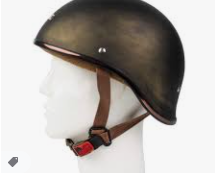 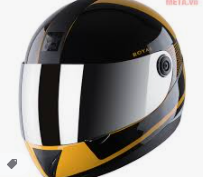 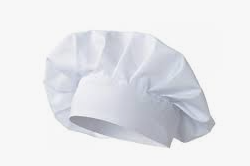 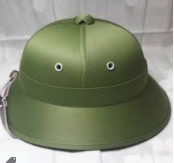 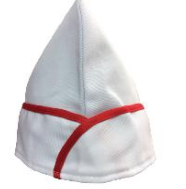 Tiếng Việt 1
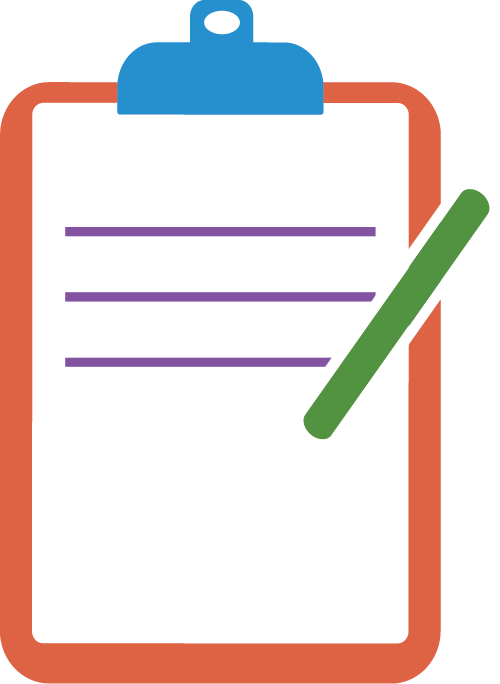 Viết
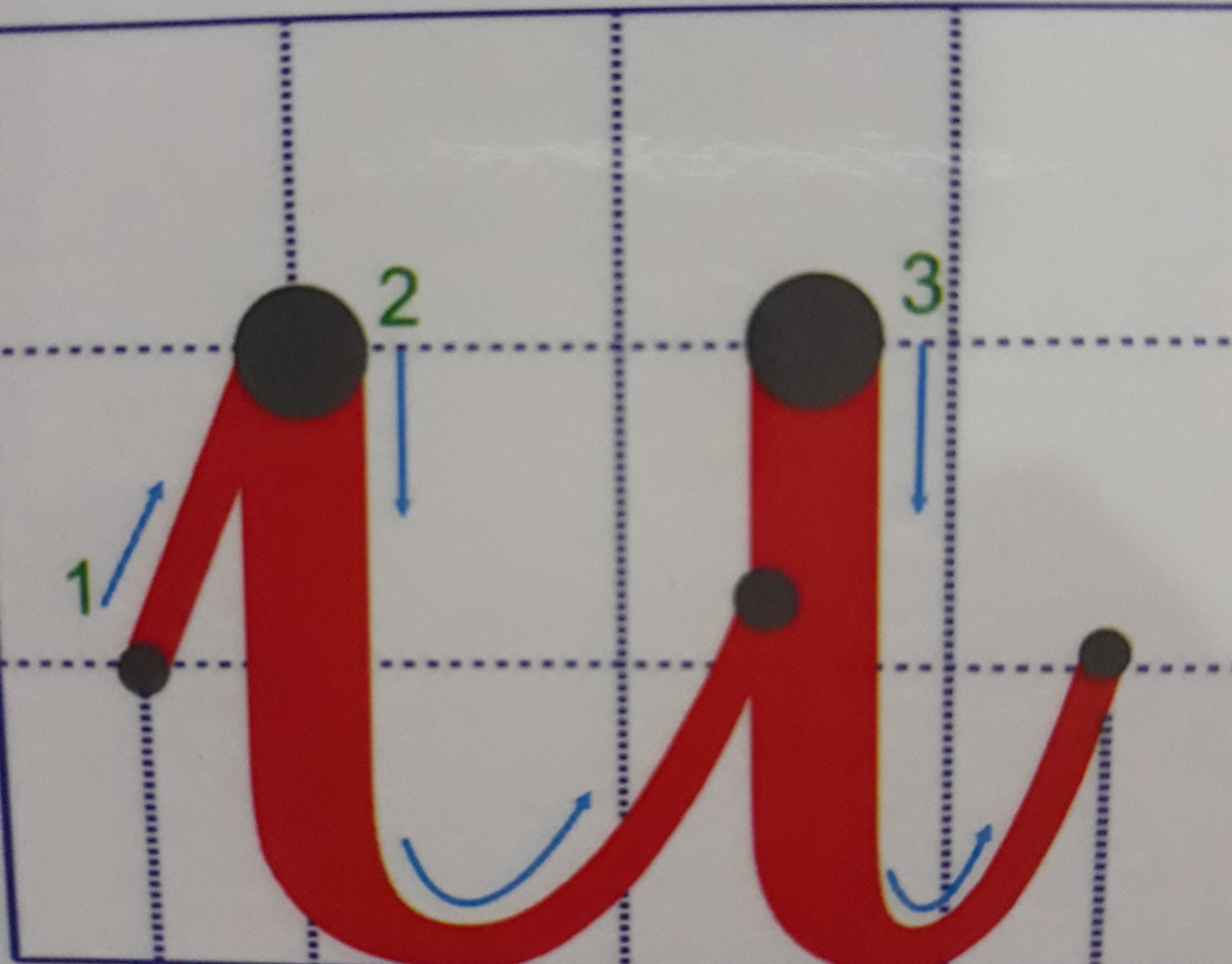 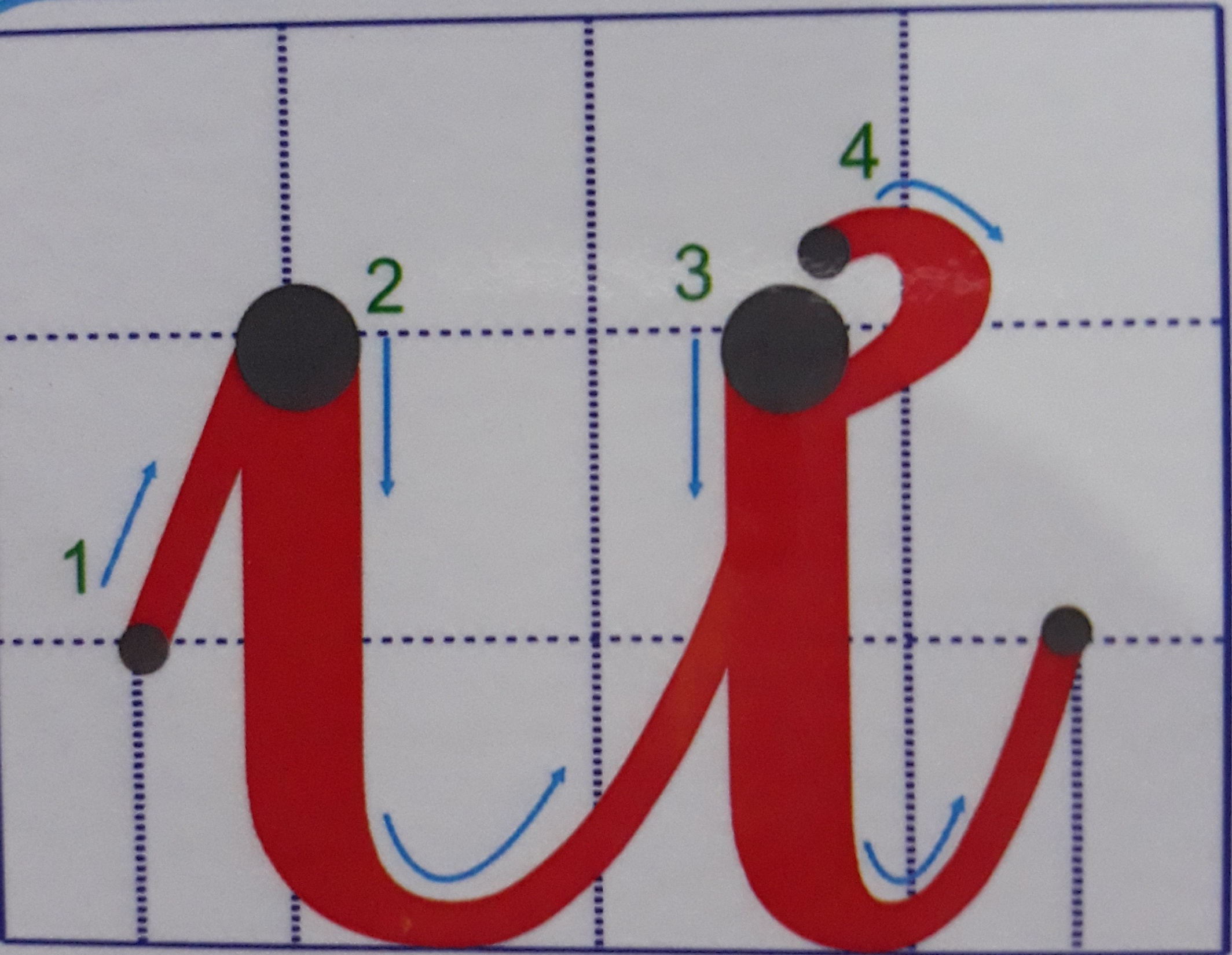 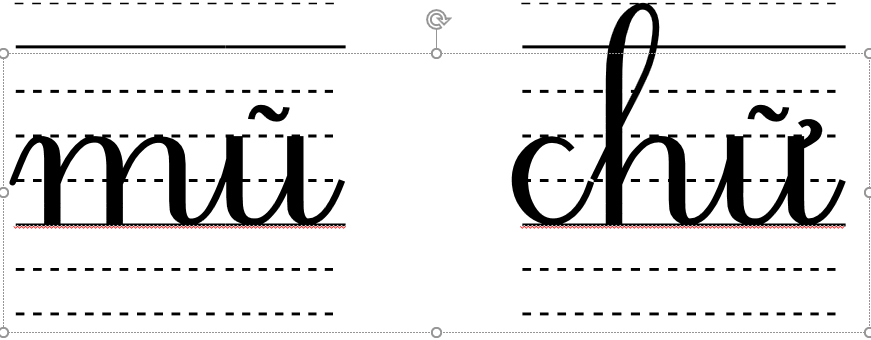 Tiếng Việt 1
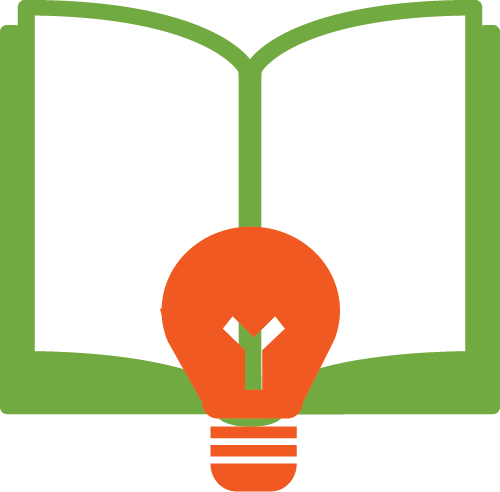 Đọc
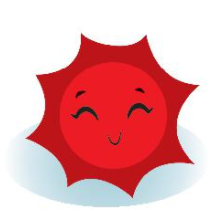 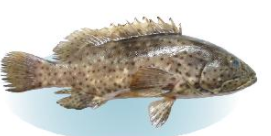 cá mú
đỏ lừ
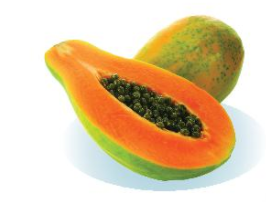 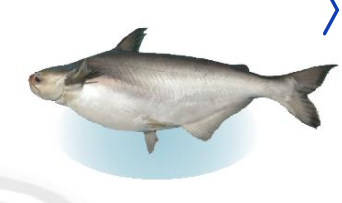 cá hú
đu đủ
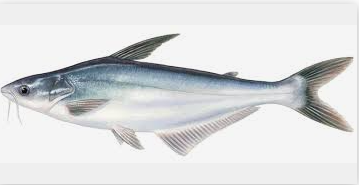 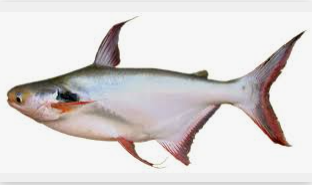 cá tra
cá vồ đém
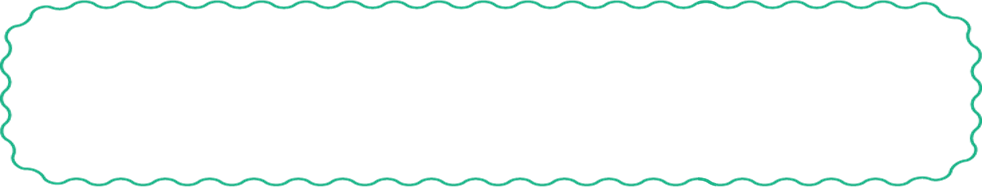 Bà cho bé đu đủ.
Tiếng Việt 1
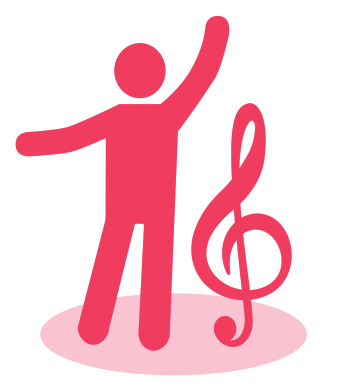 Hoạt động mở rộng
[Speaker Notes: Kí hiệu - Đọc]
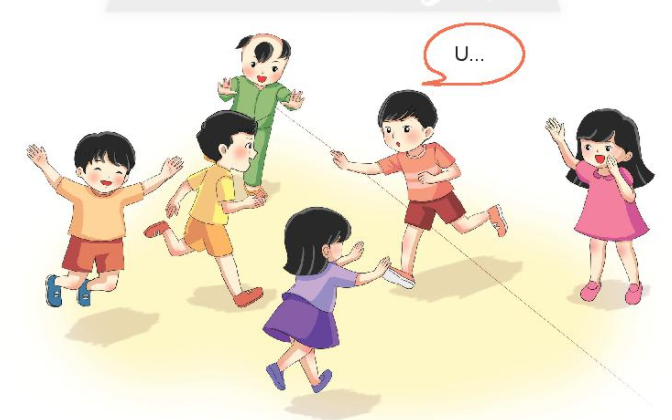 Củng cố 
bài học
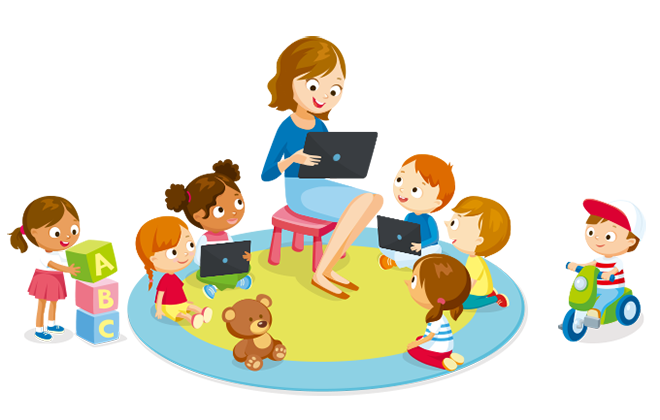 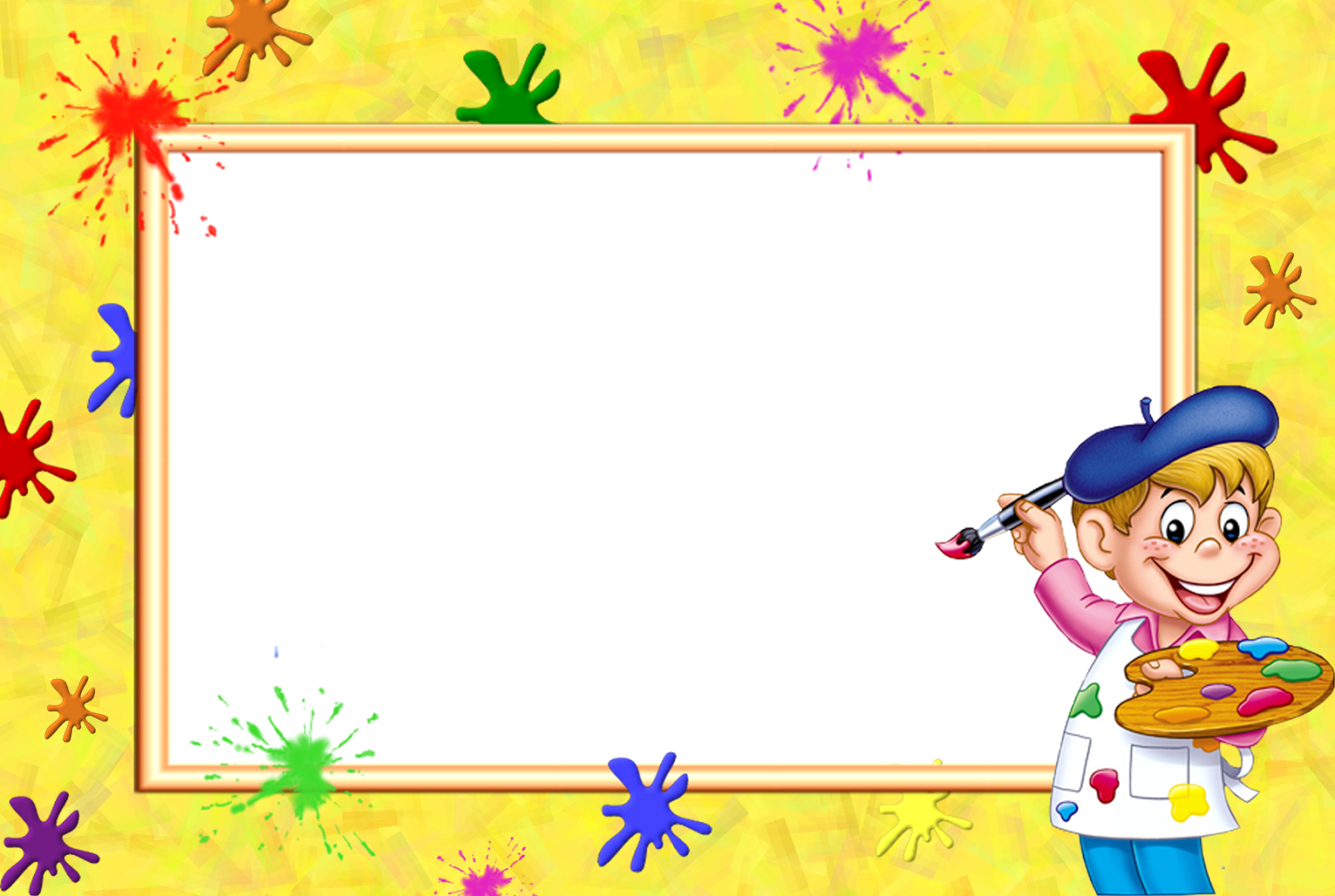 CHÀO TẠM BIỆT CÁC EM